Motion Picture/Audio Visual Work
Application Format: Standard
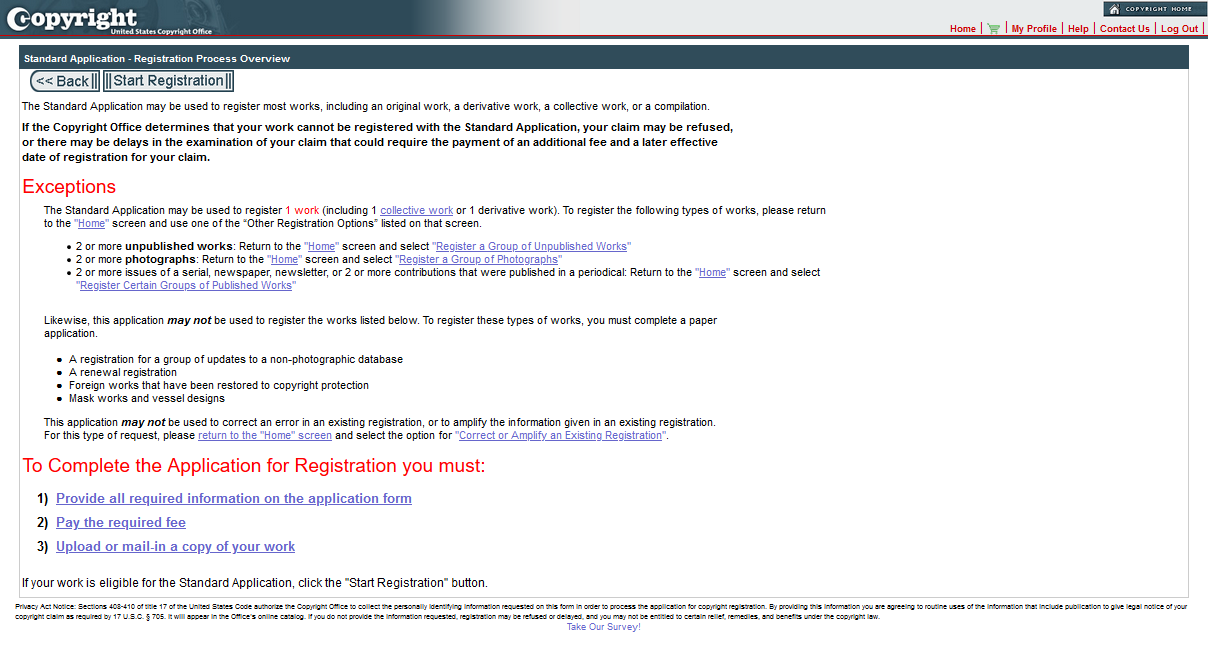 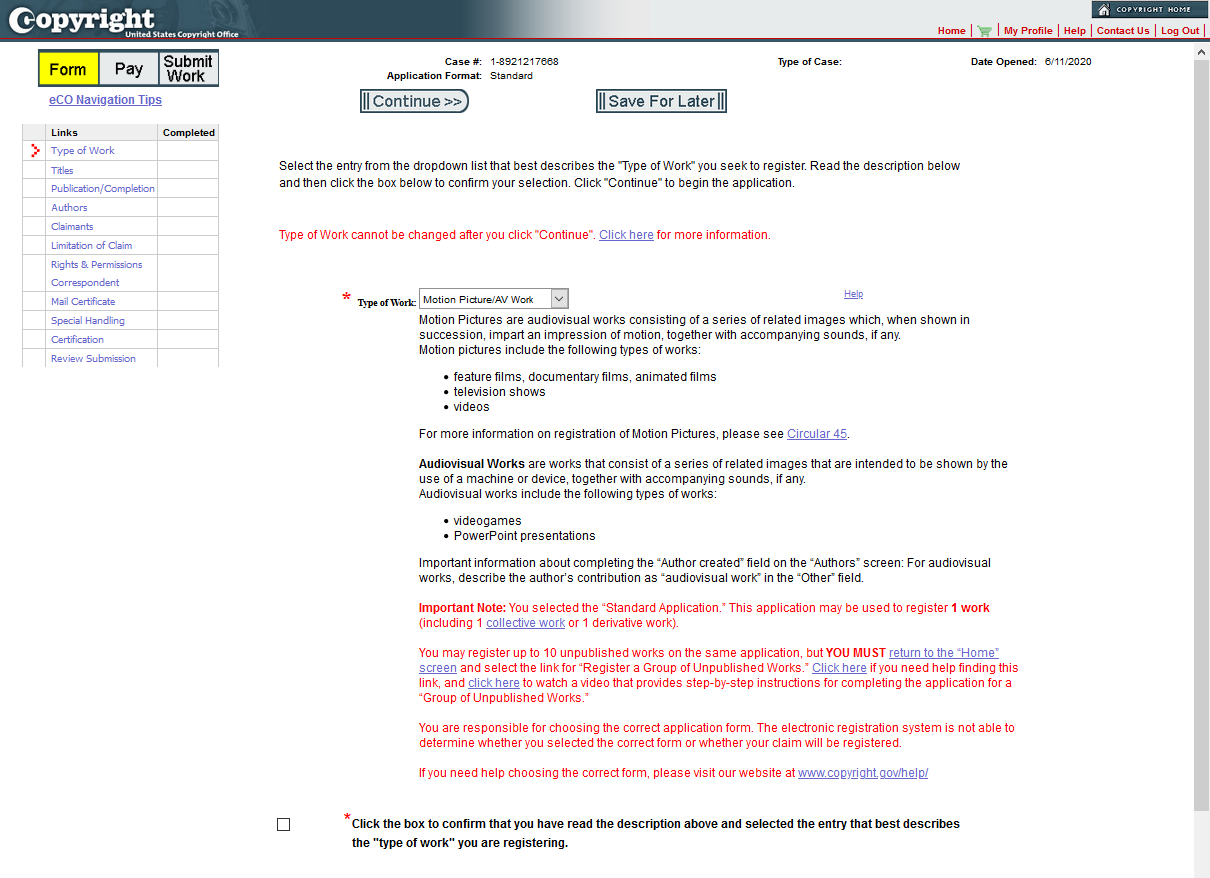 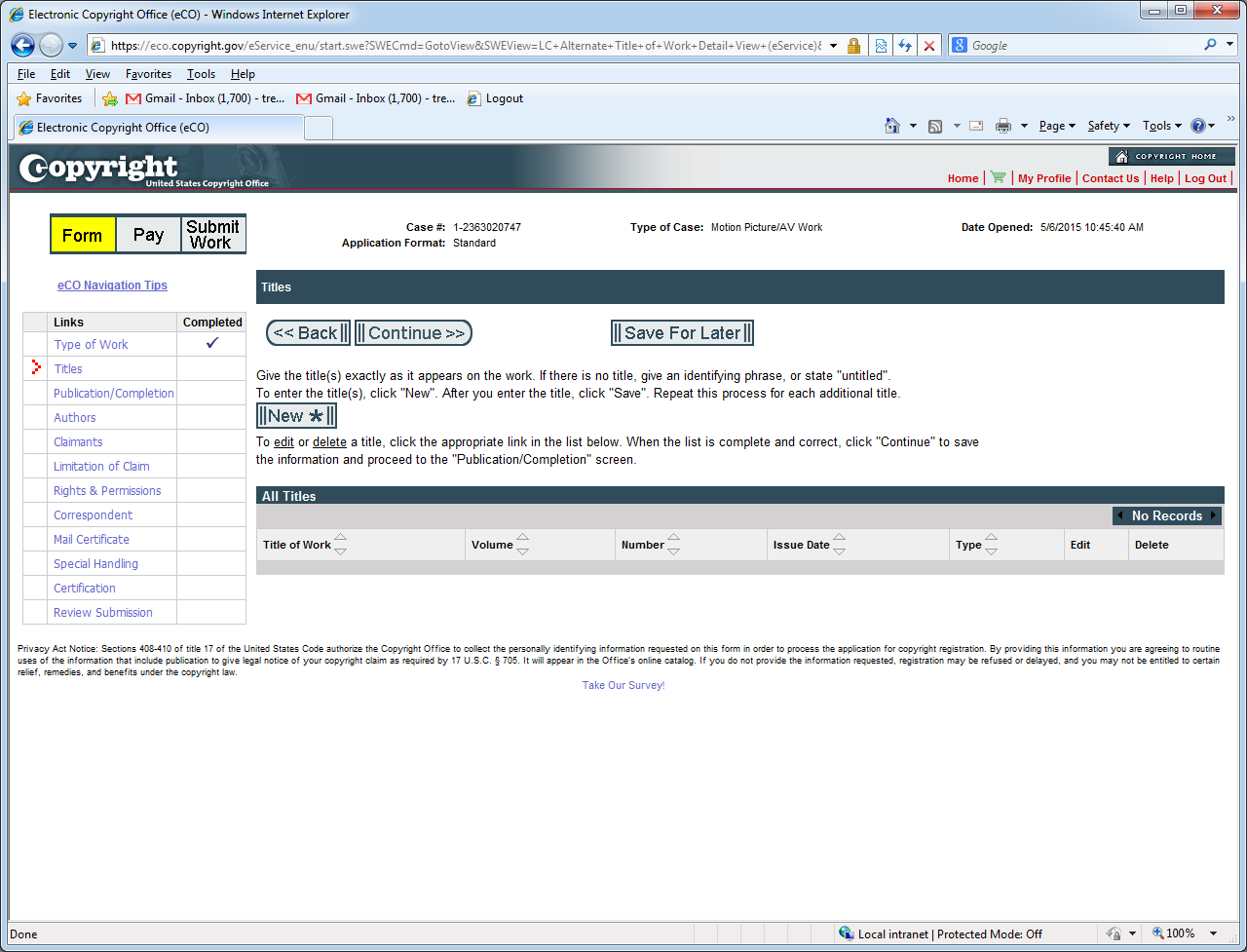 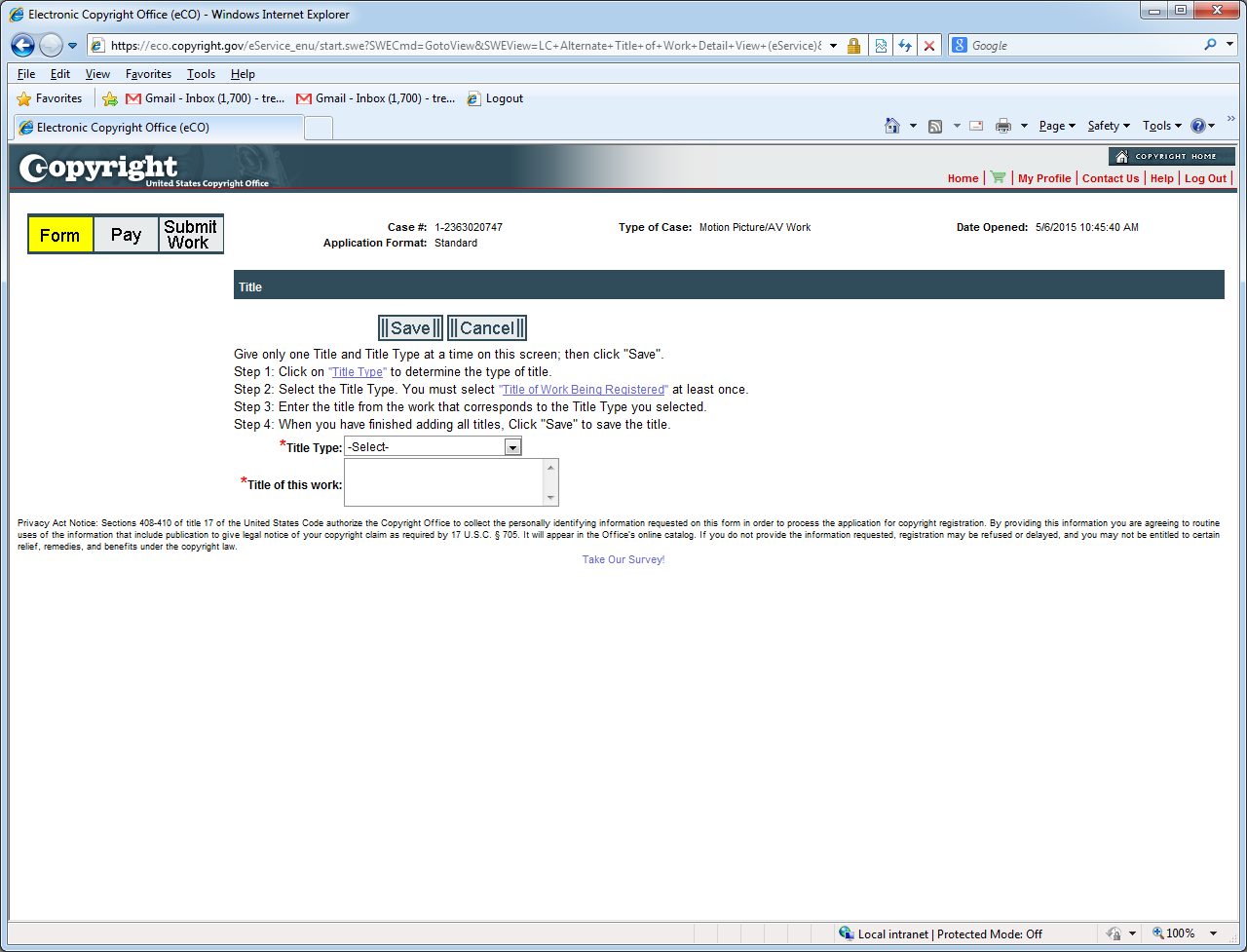 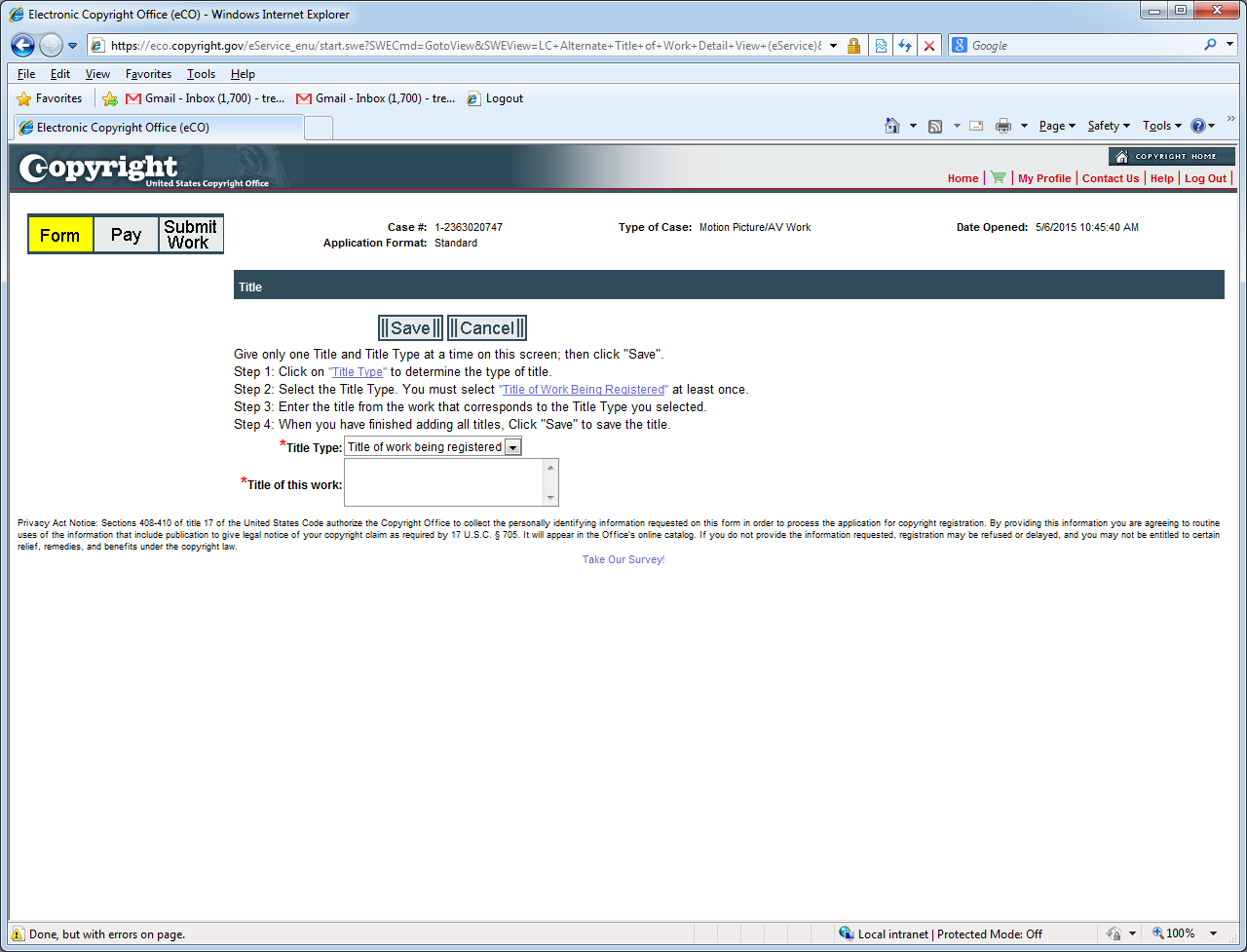 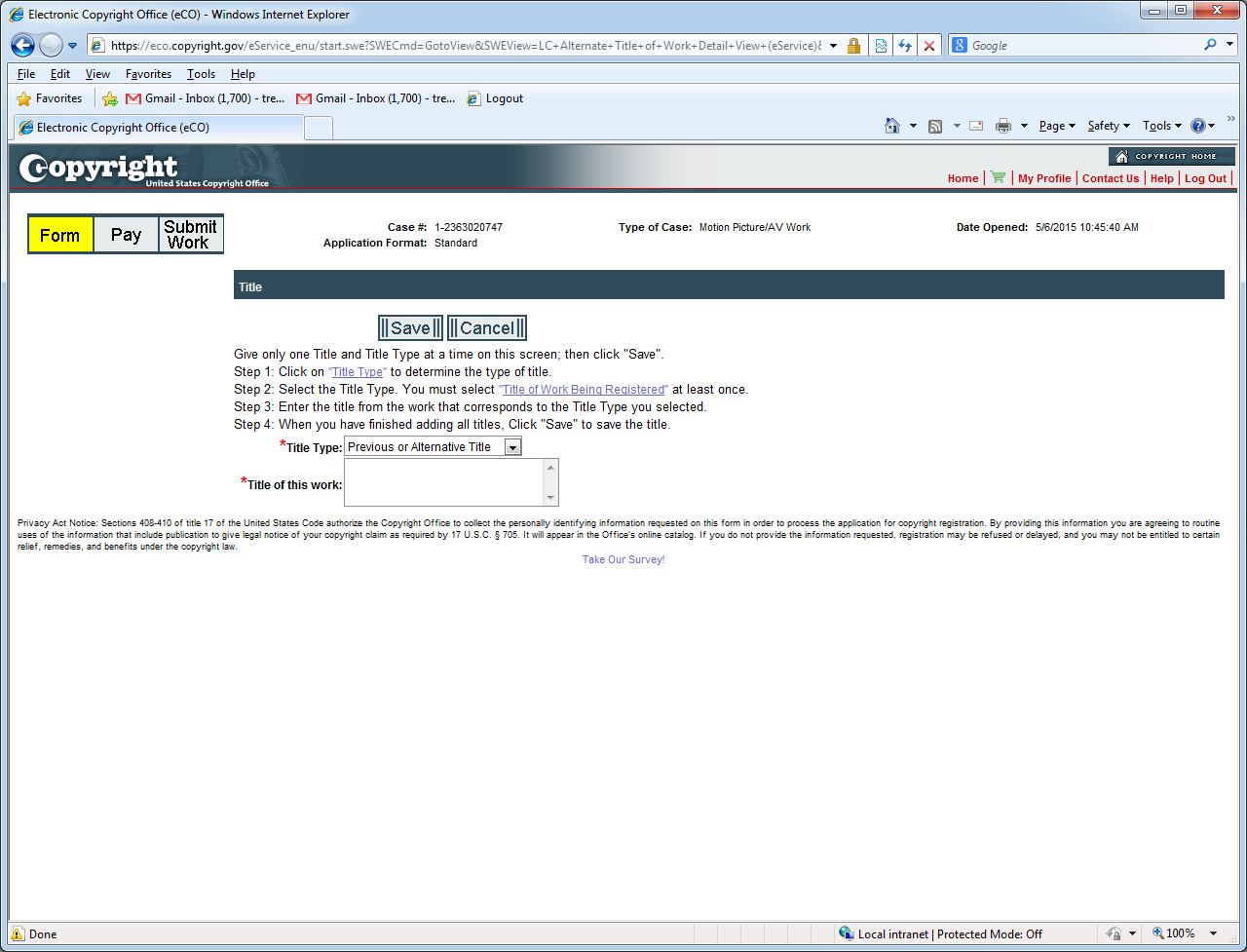 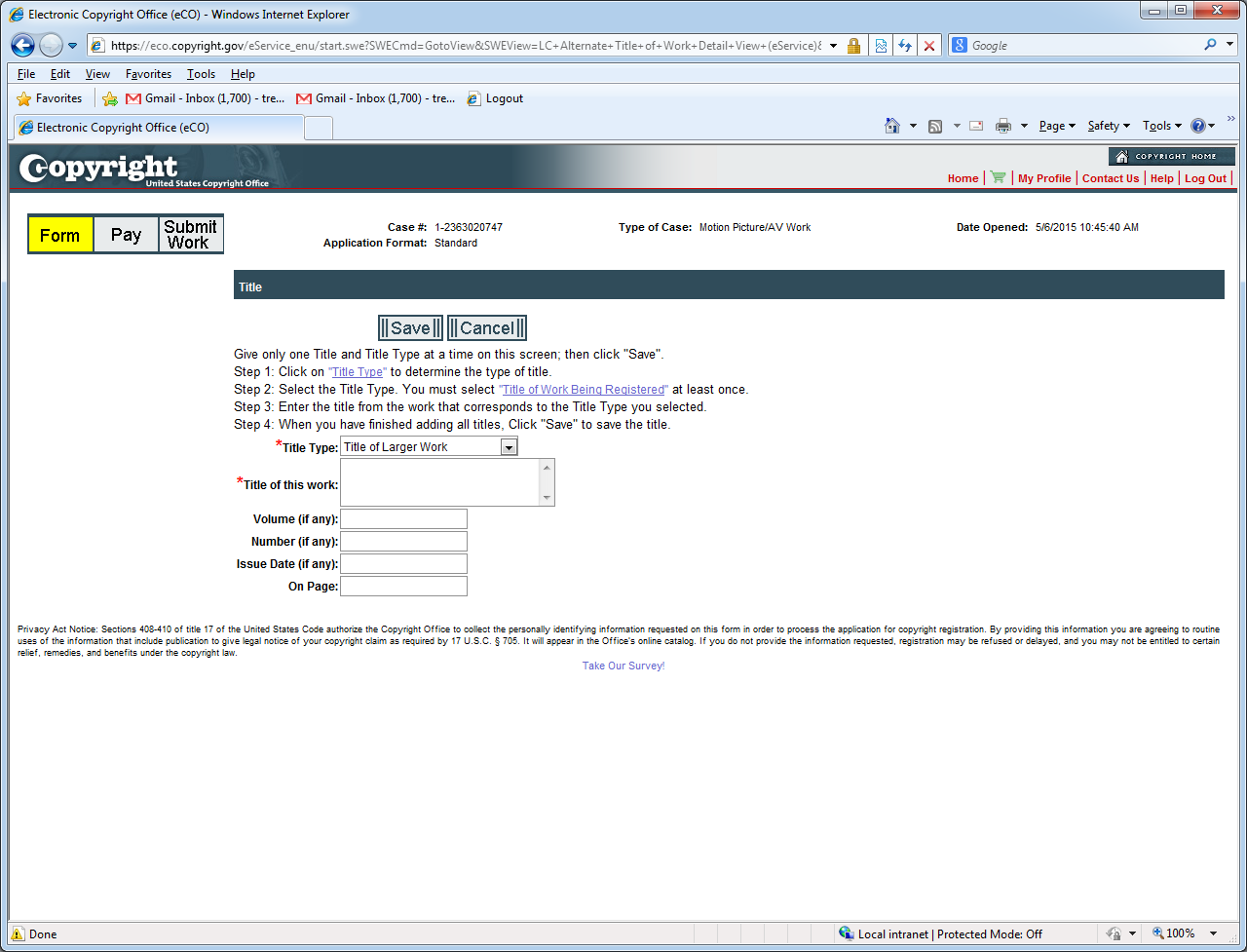 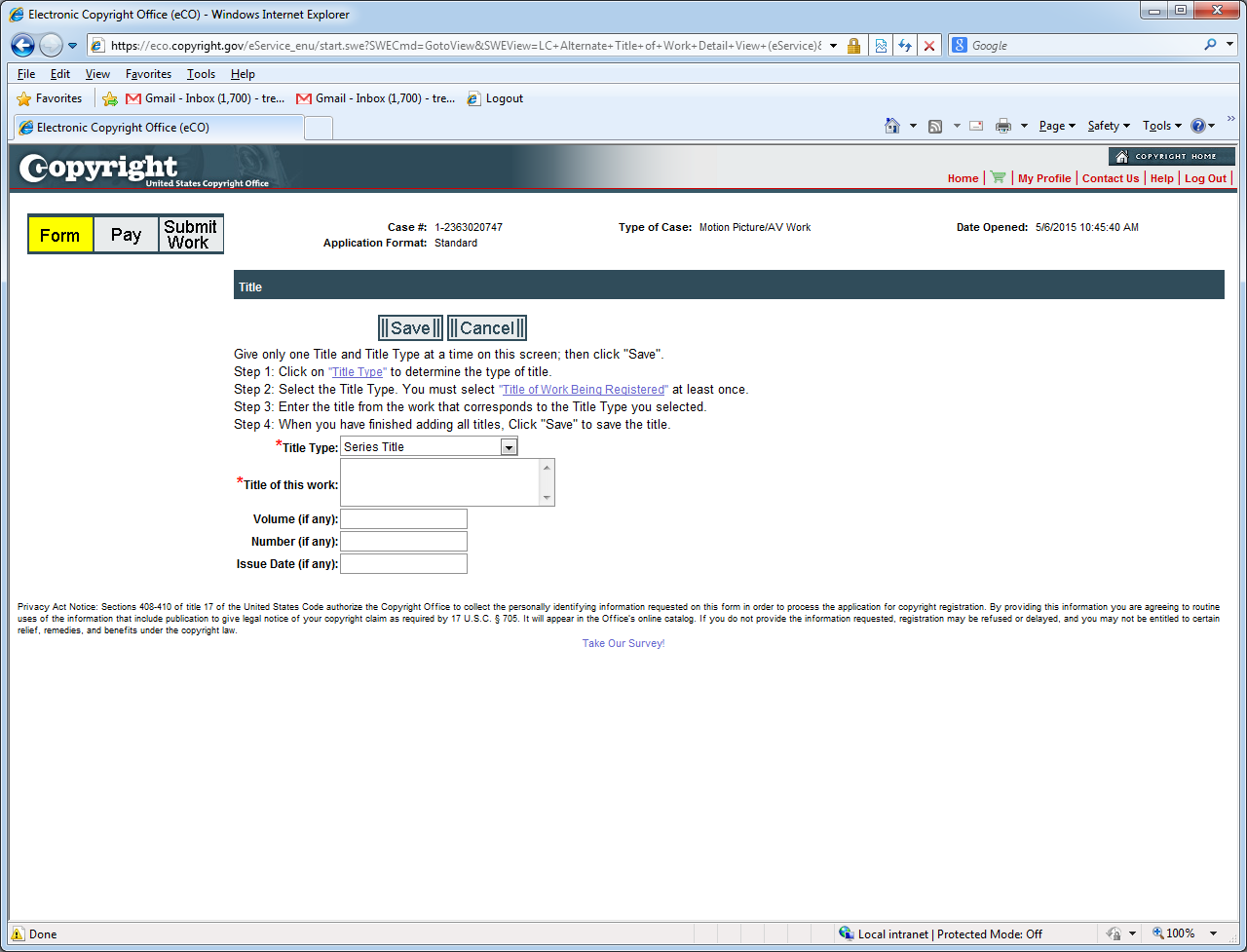 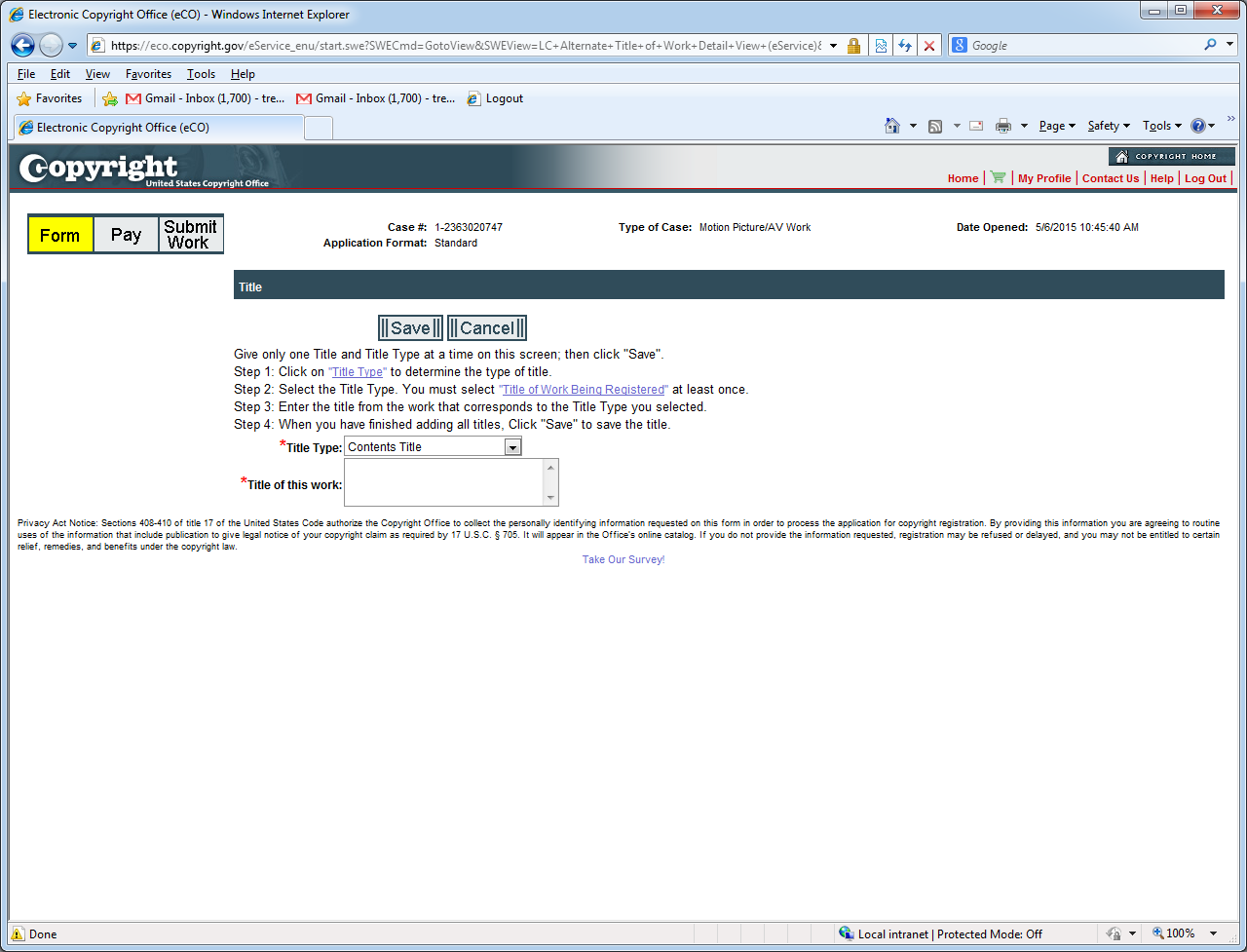 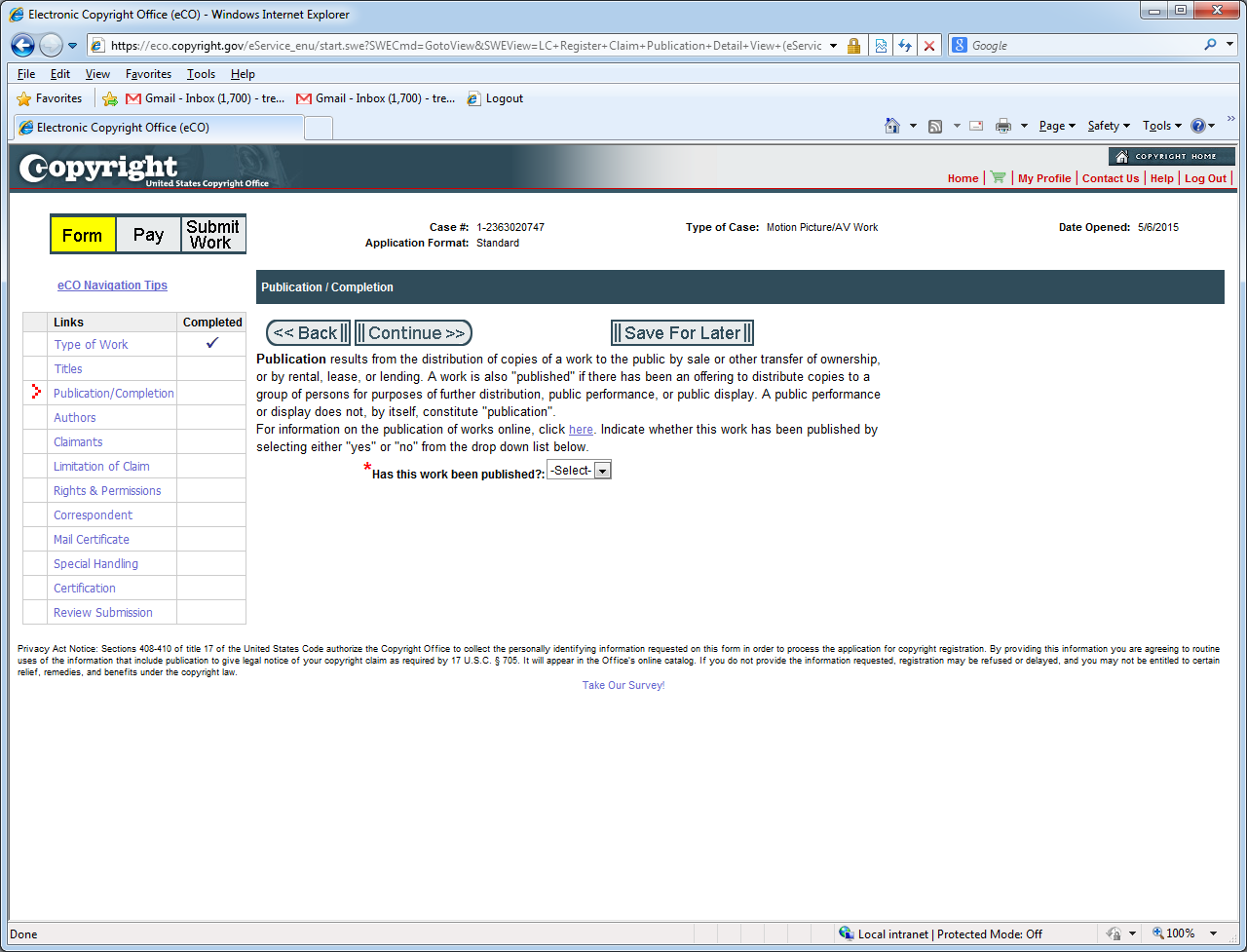 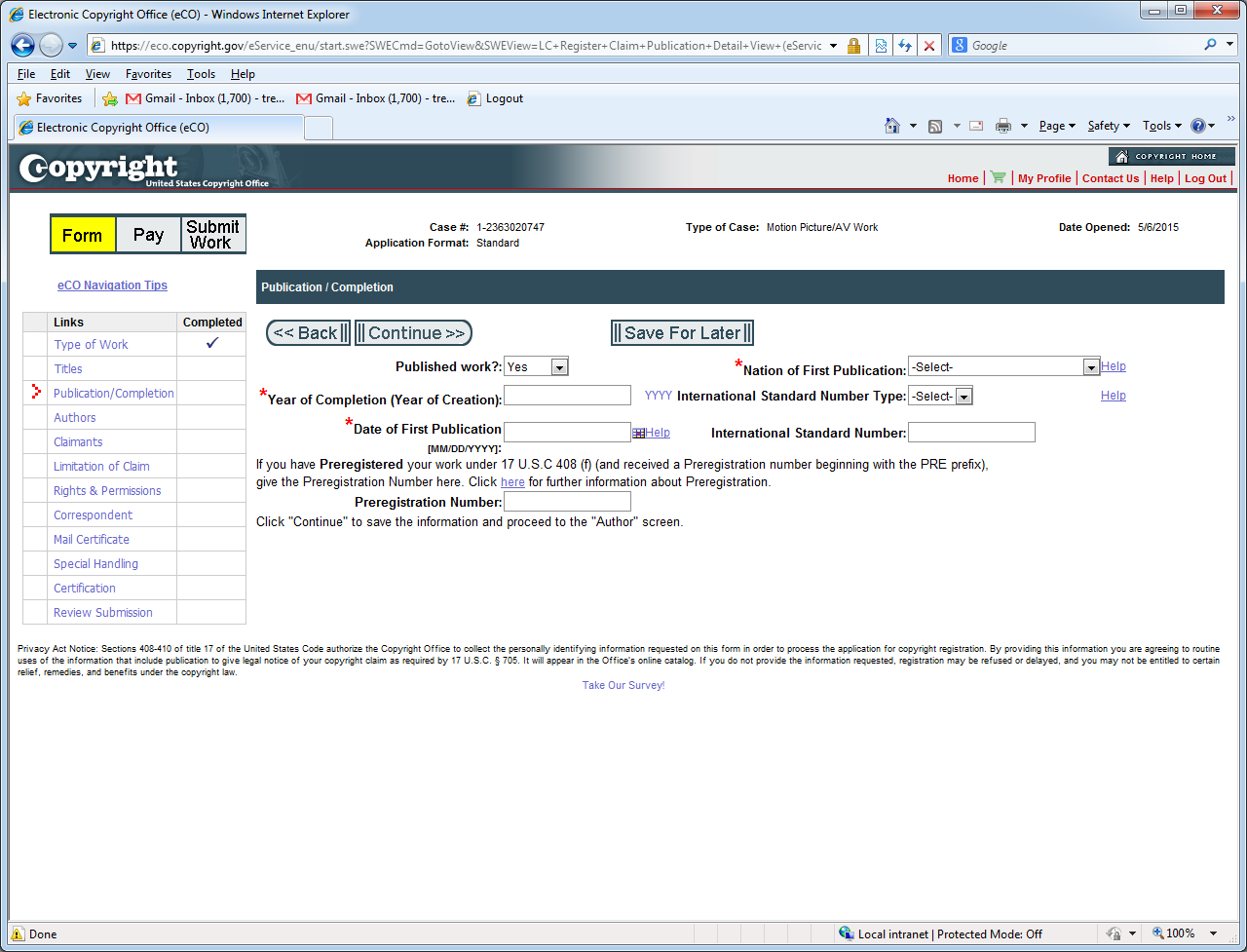 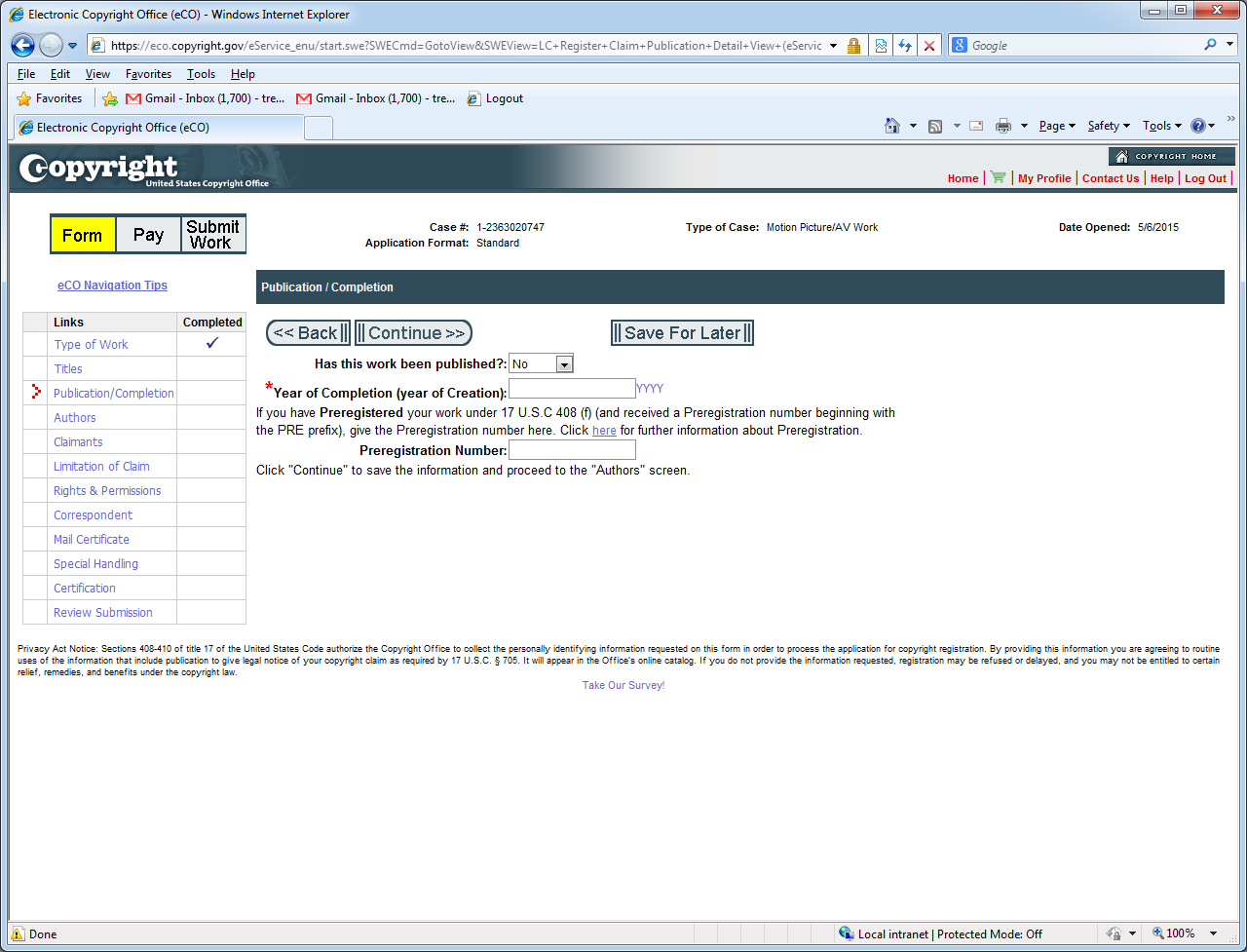 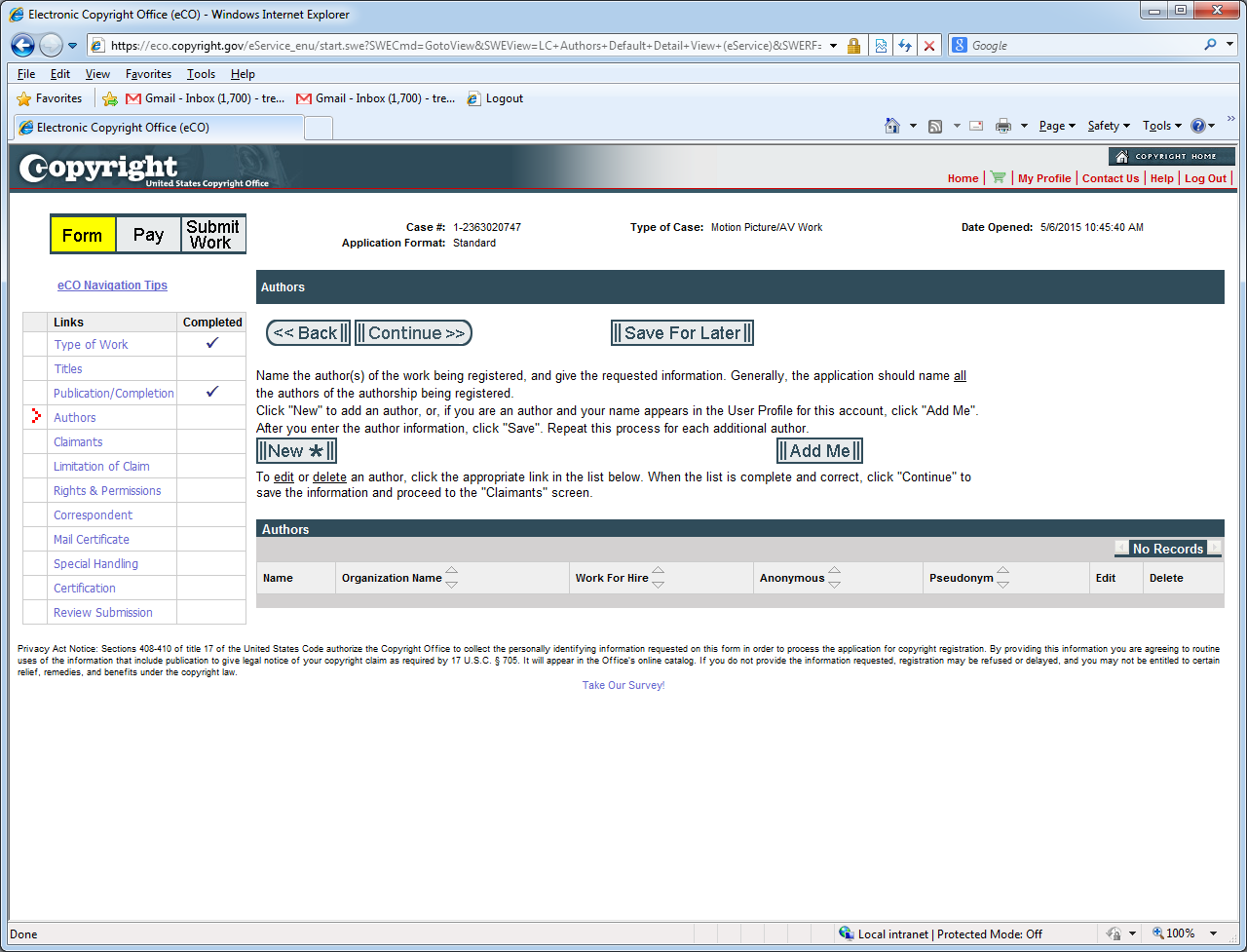 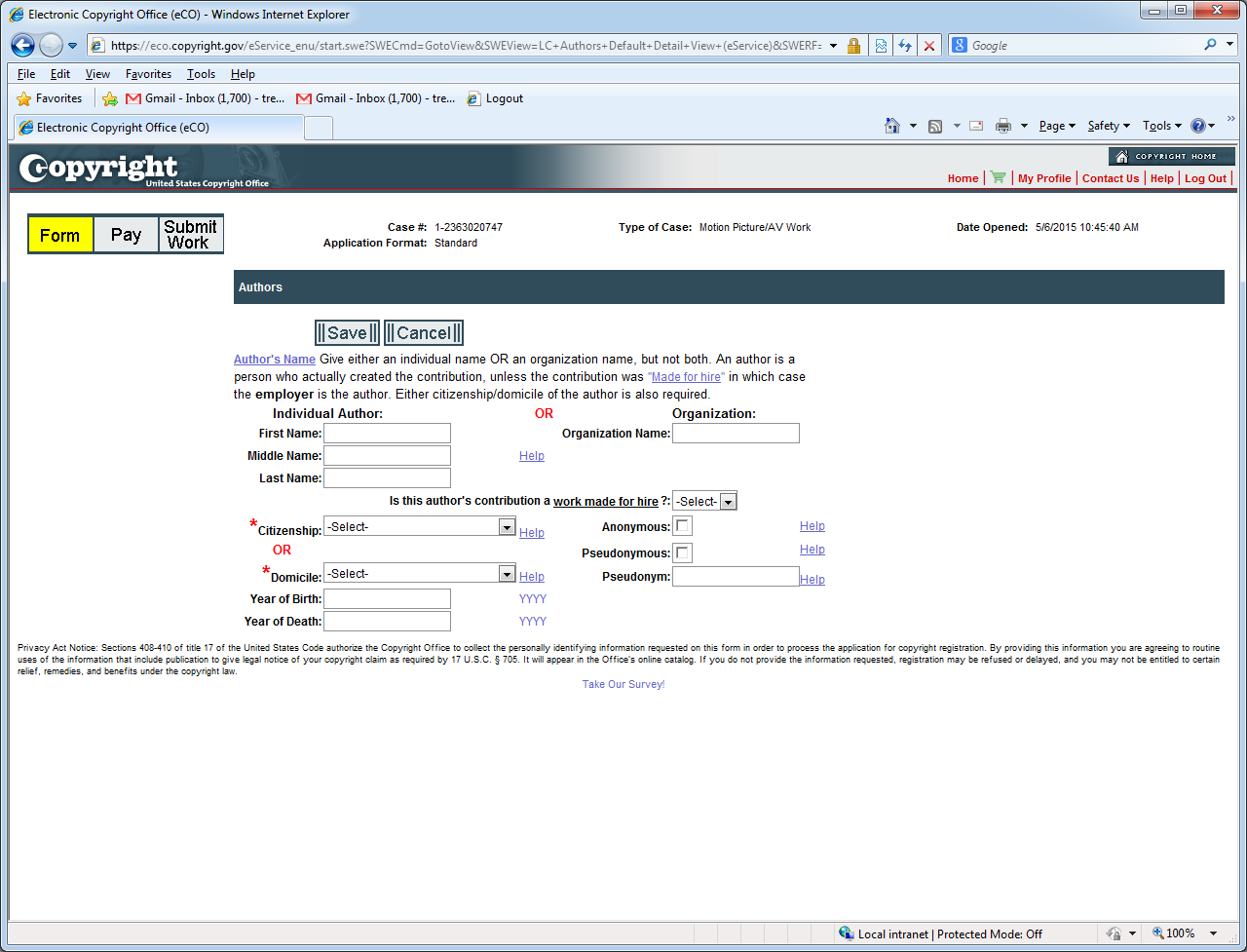 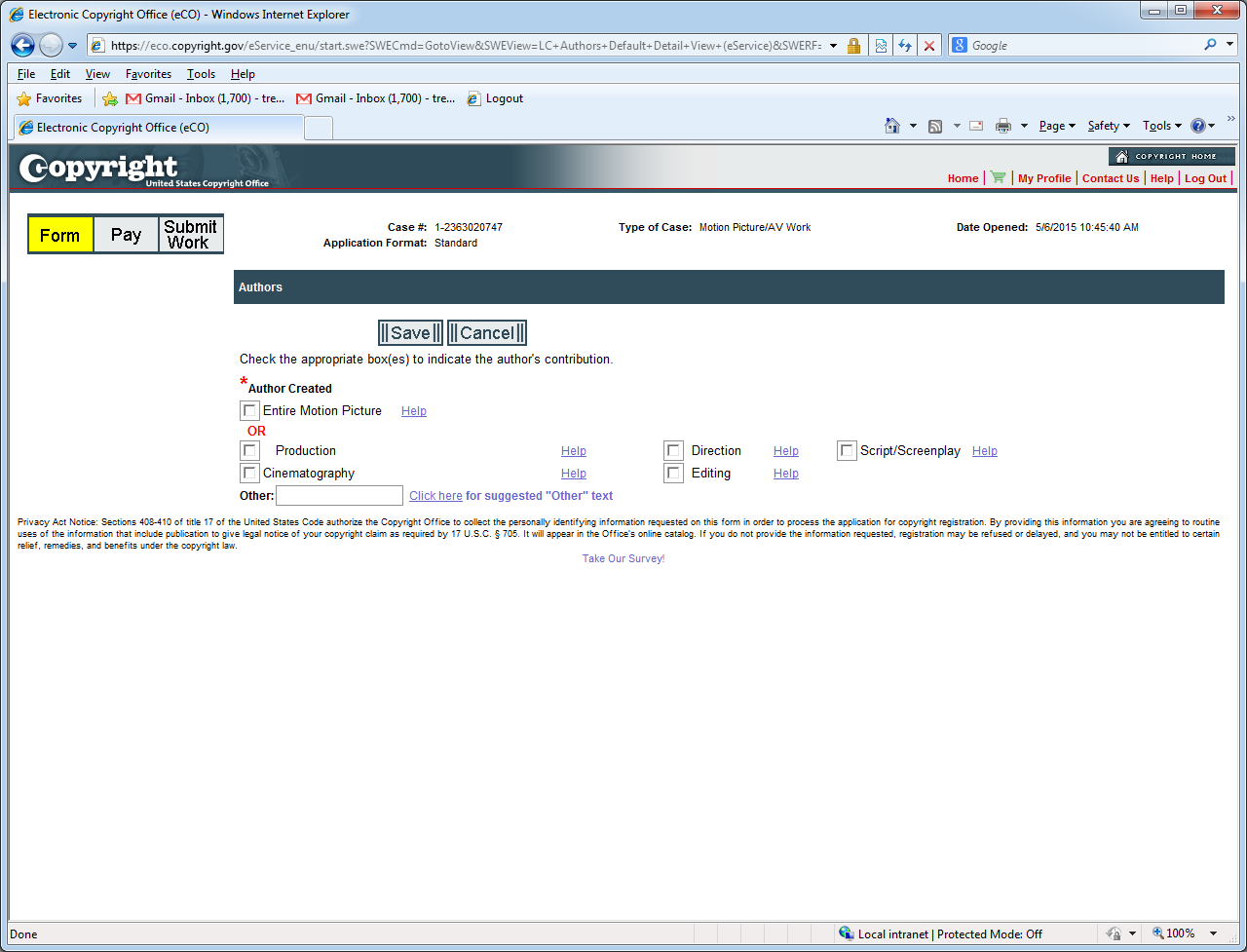 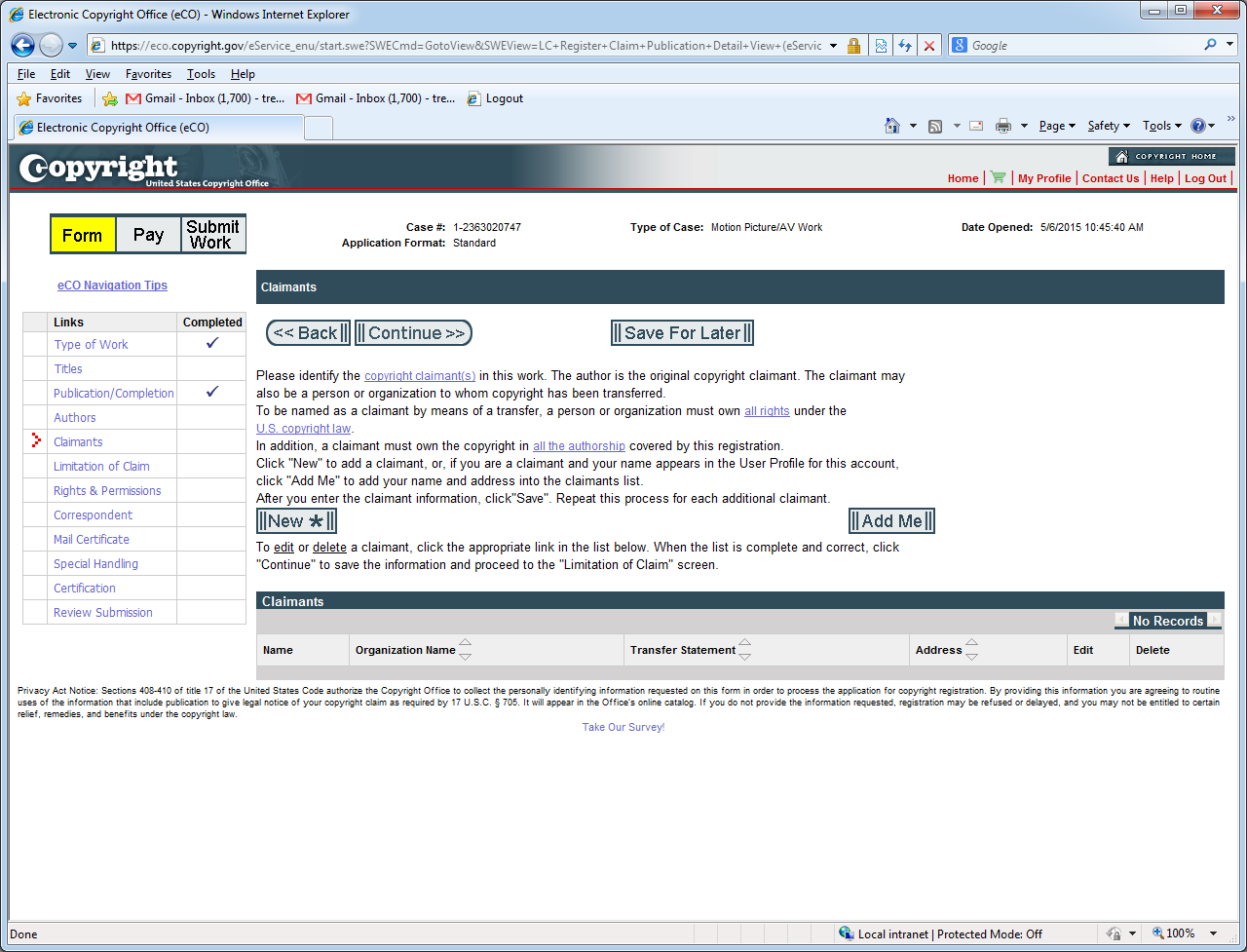 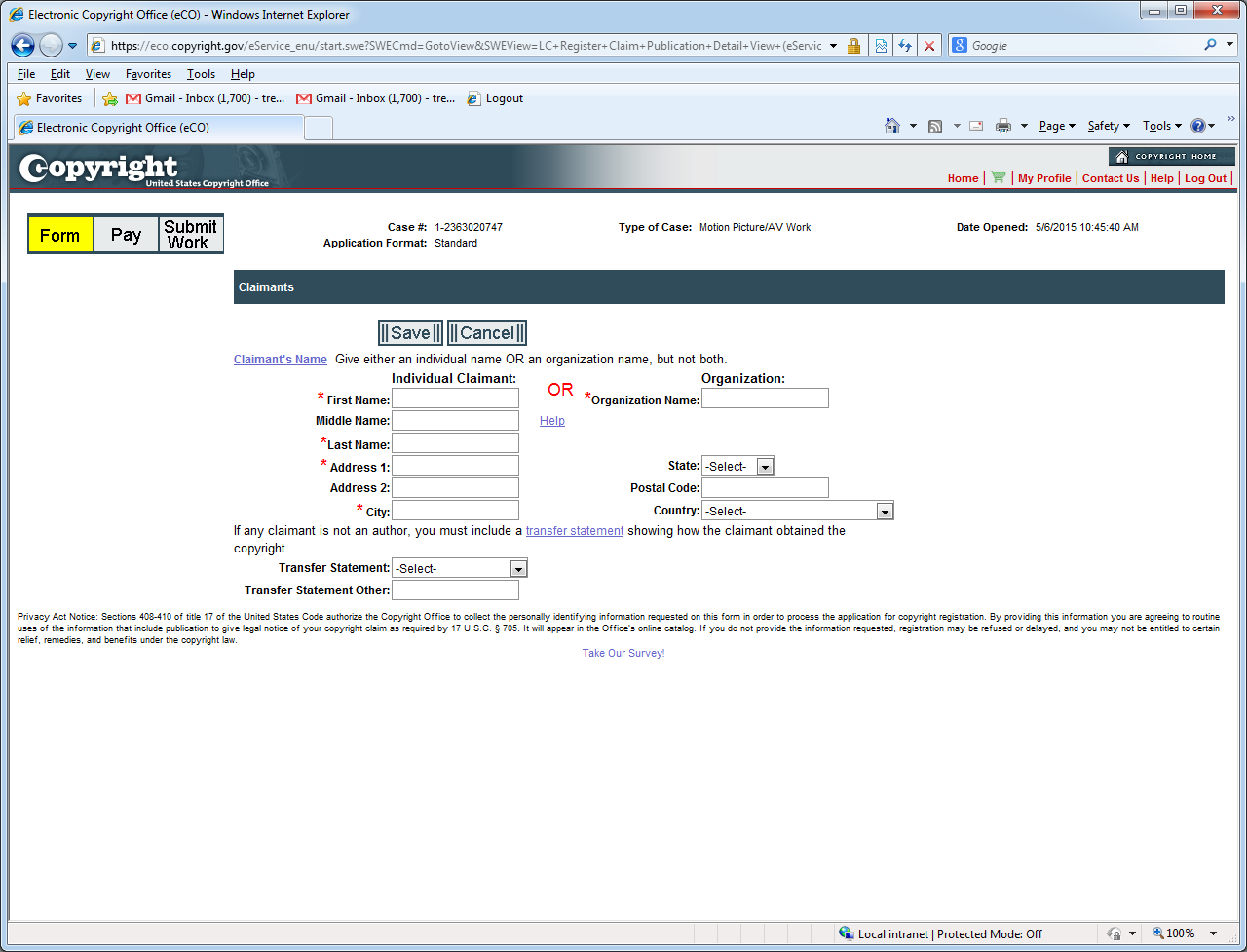 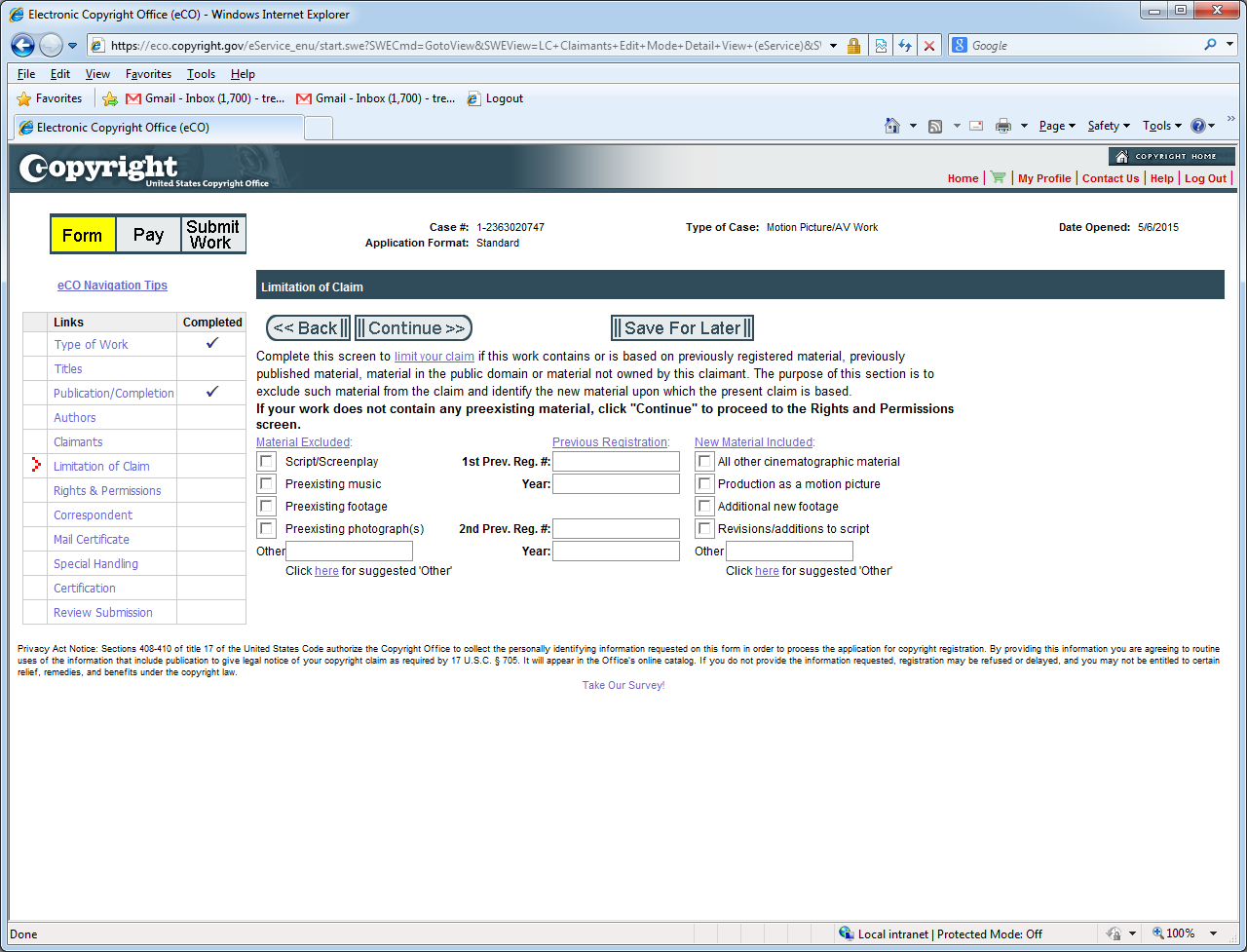 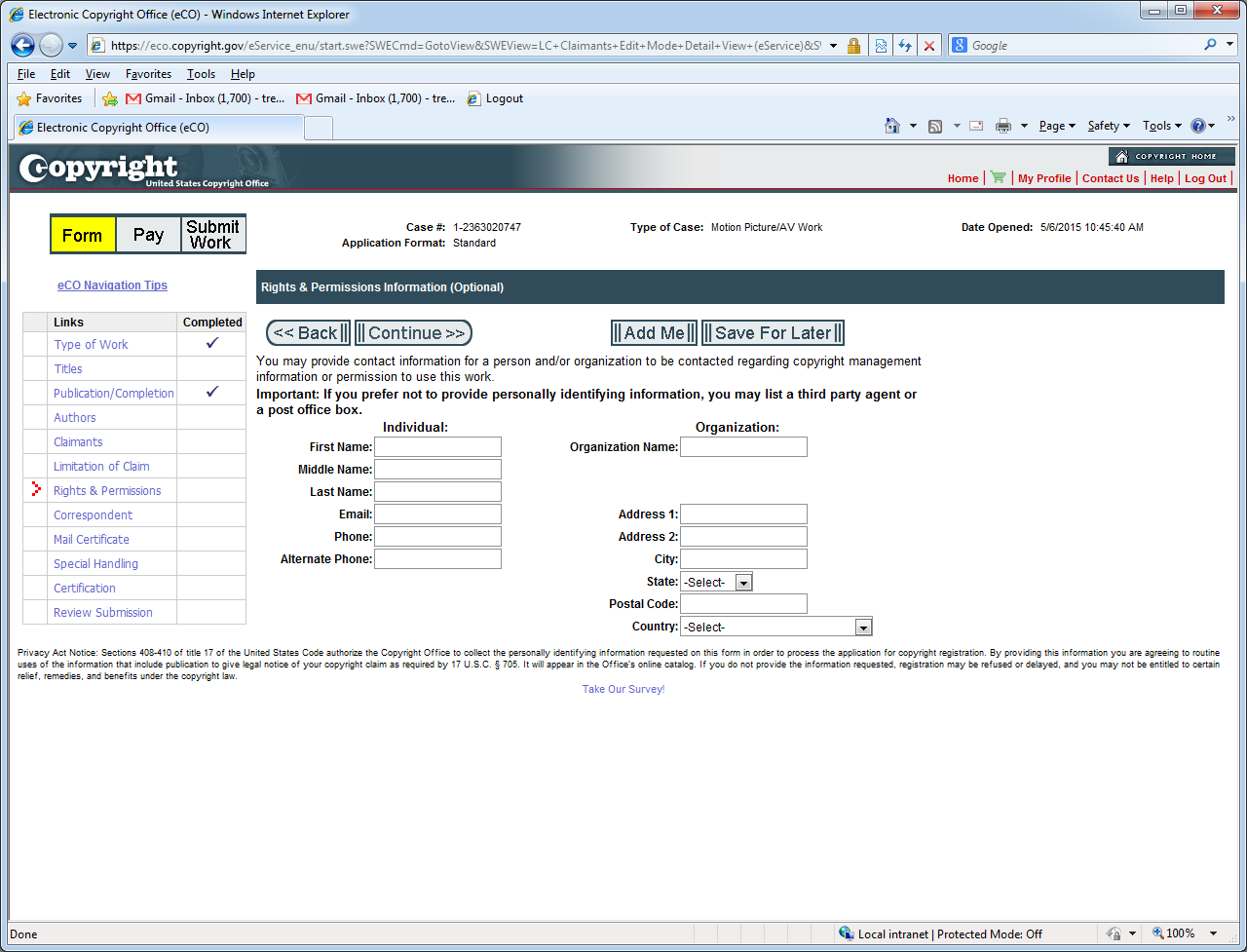 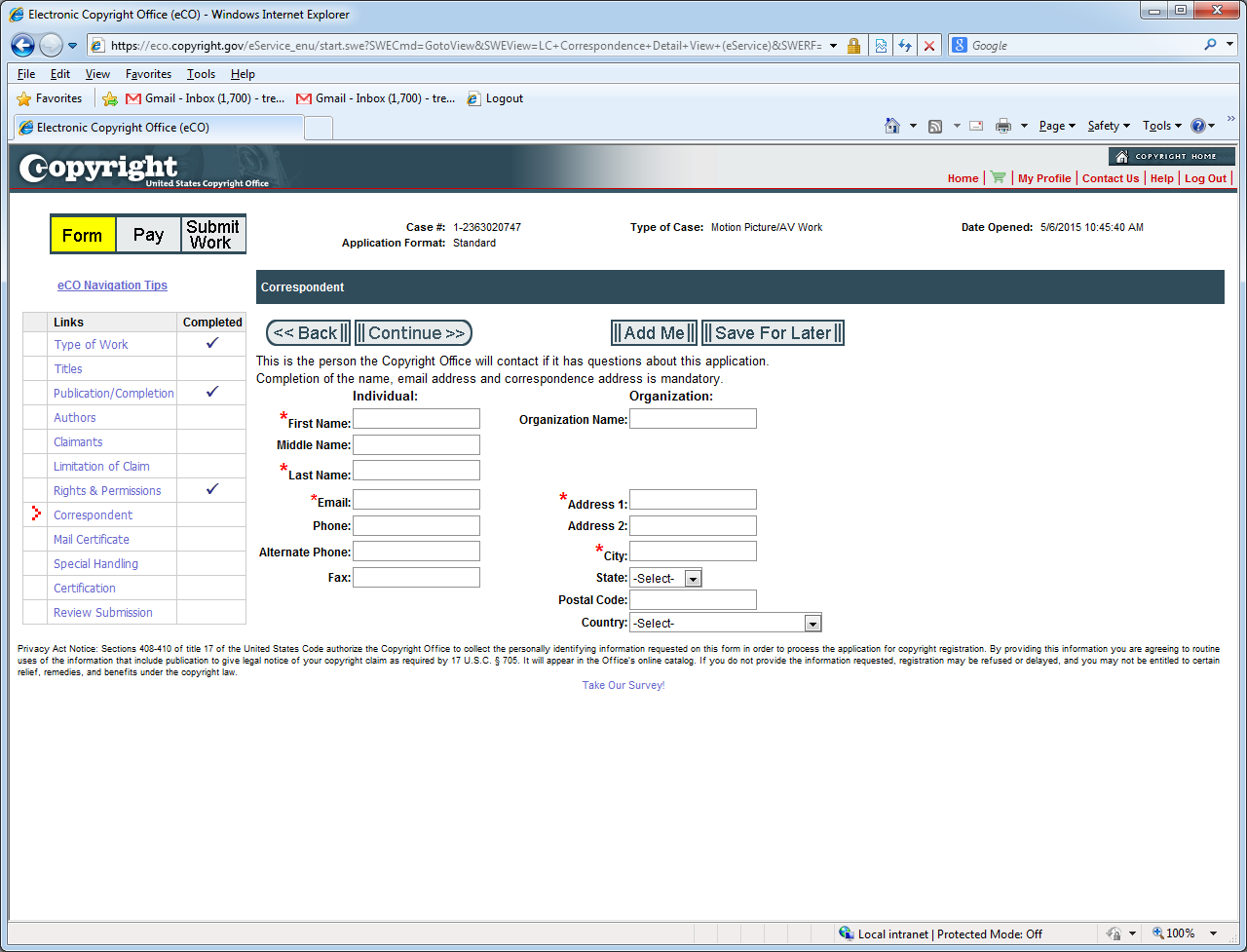 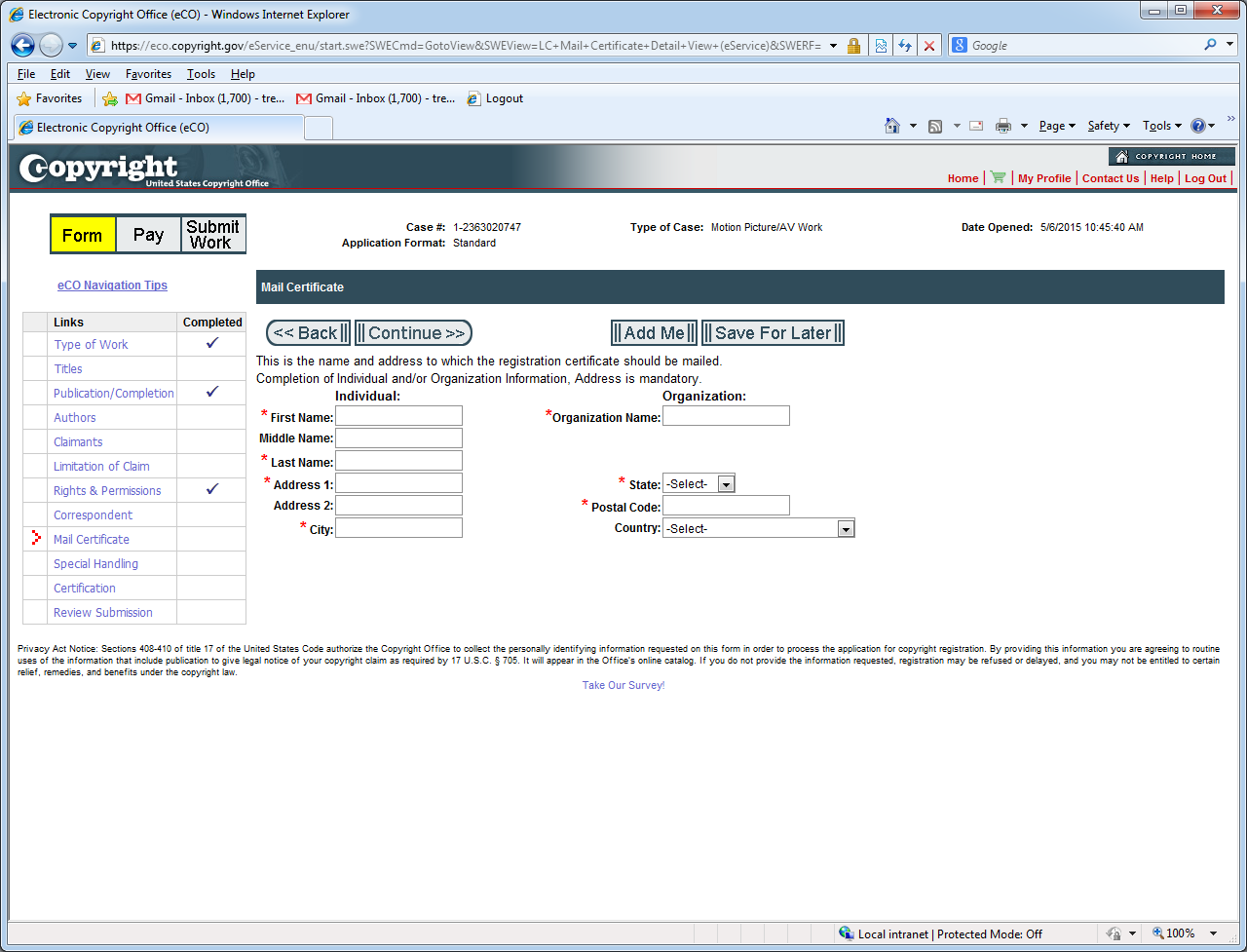 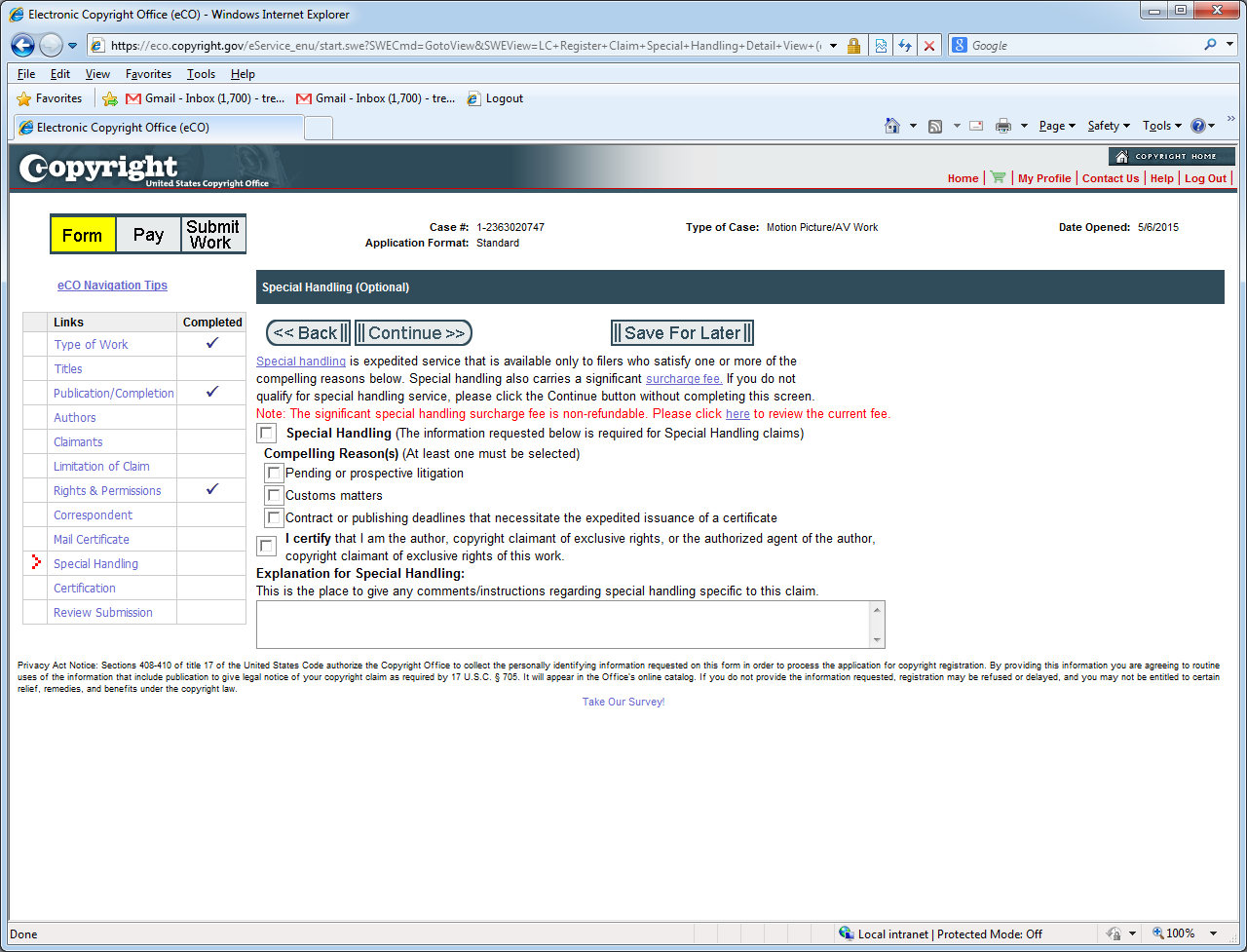 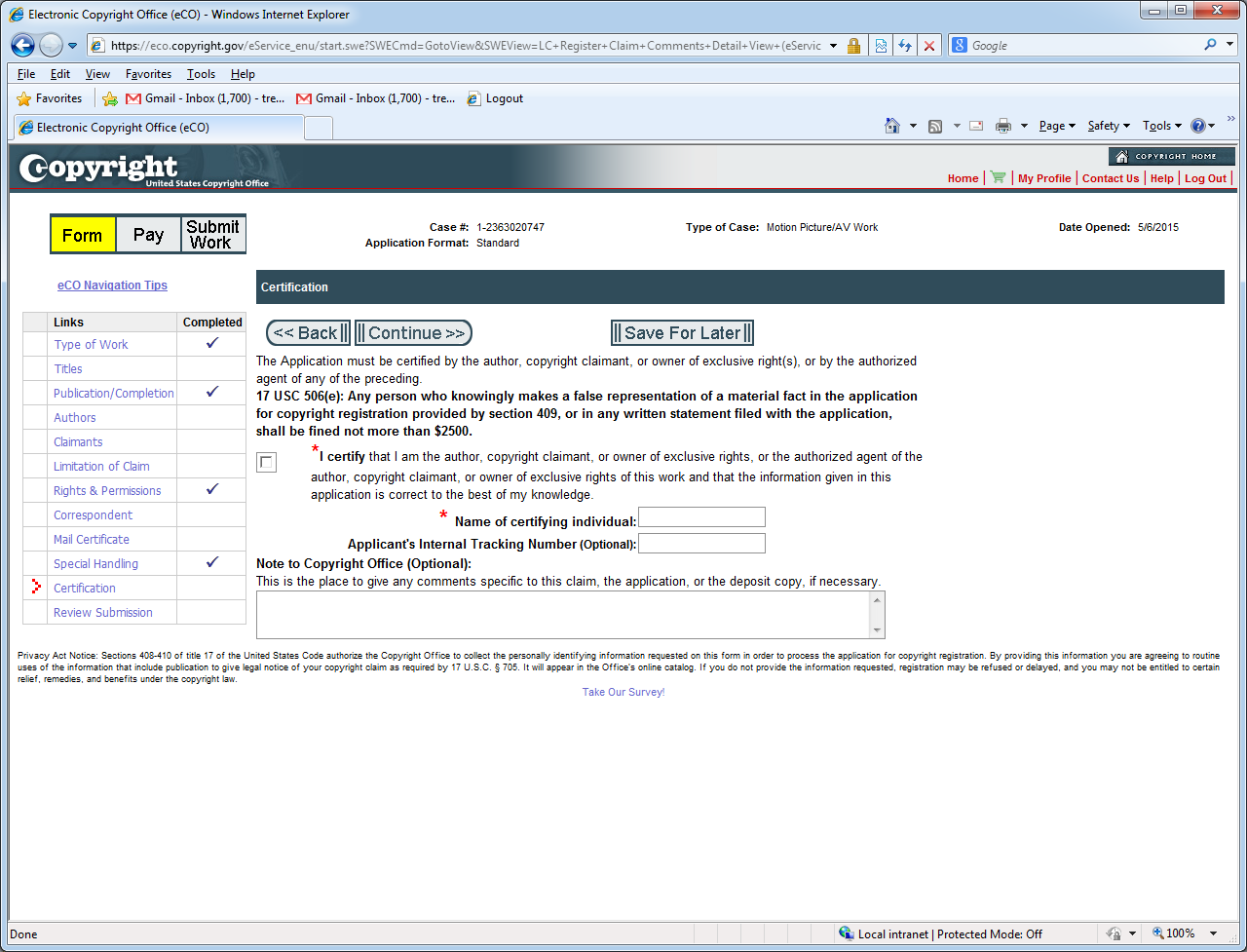